Paul Cezanne
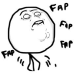 Austin Hembree
Background
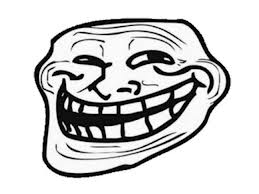 Education
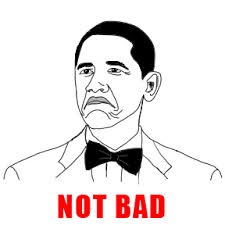 Life changes
How it all started
His Artwork
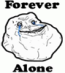 Art change
Known Art
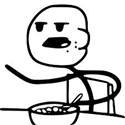 Art critique
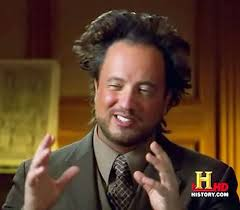